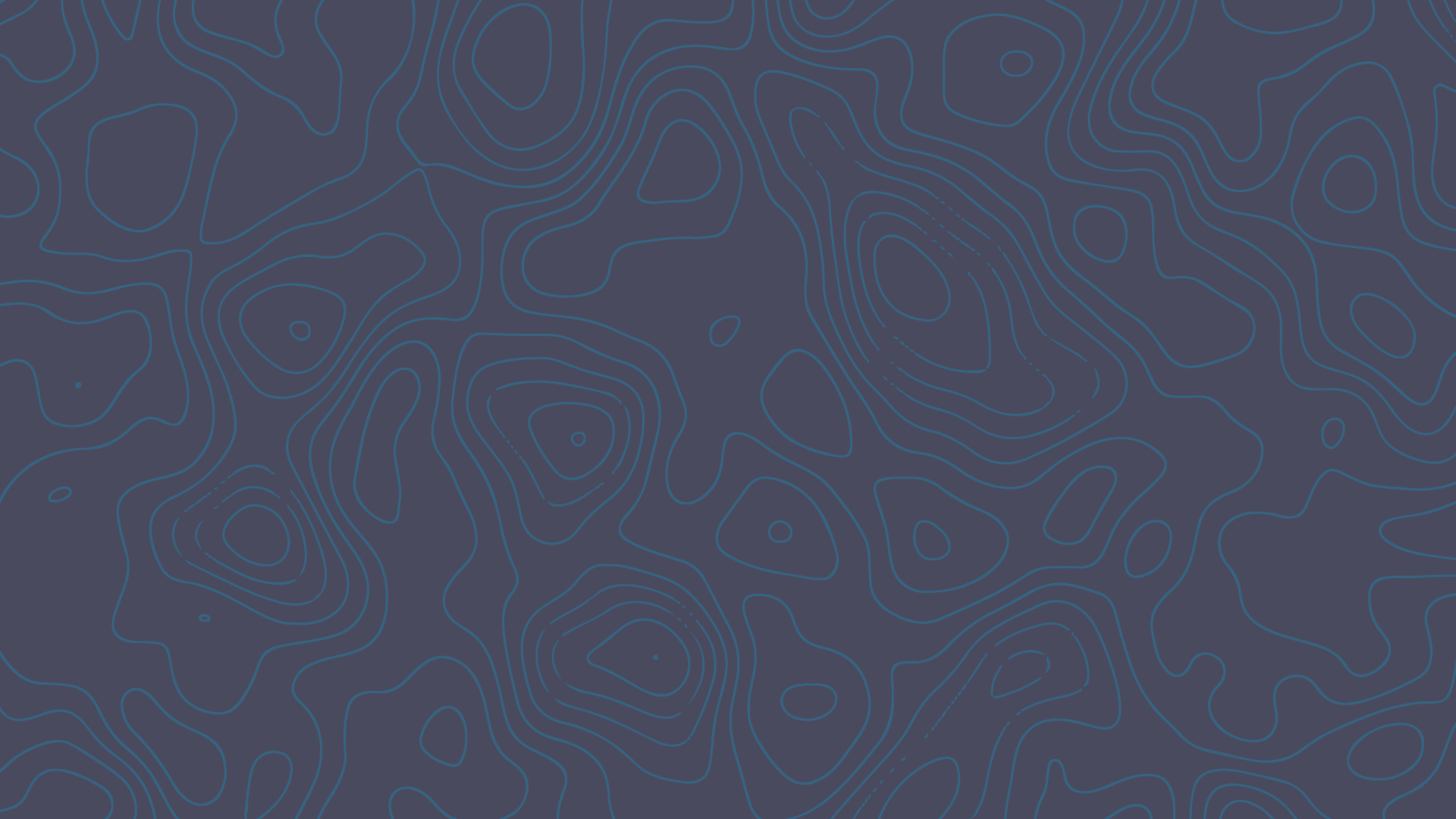 Company Name’s Marketing Strategy
Presented by {Insert your name}
INSERT YOUR COMPANY LOGO HERE
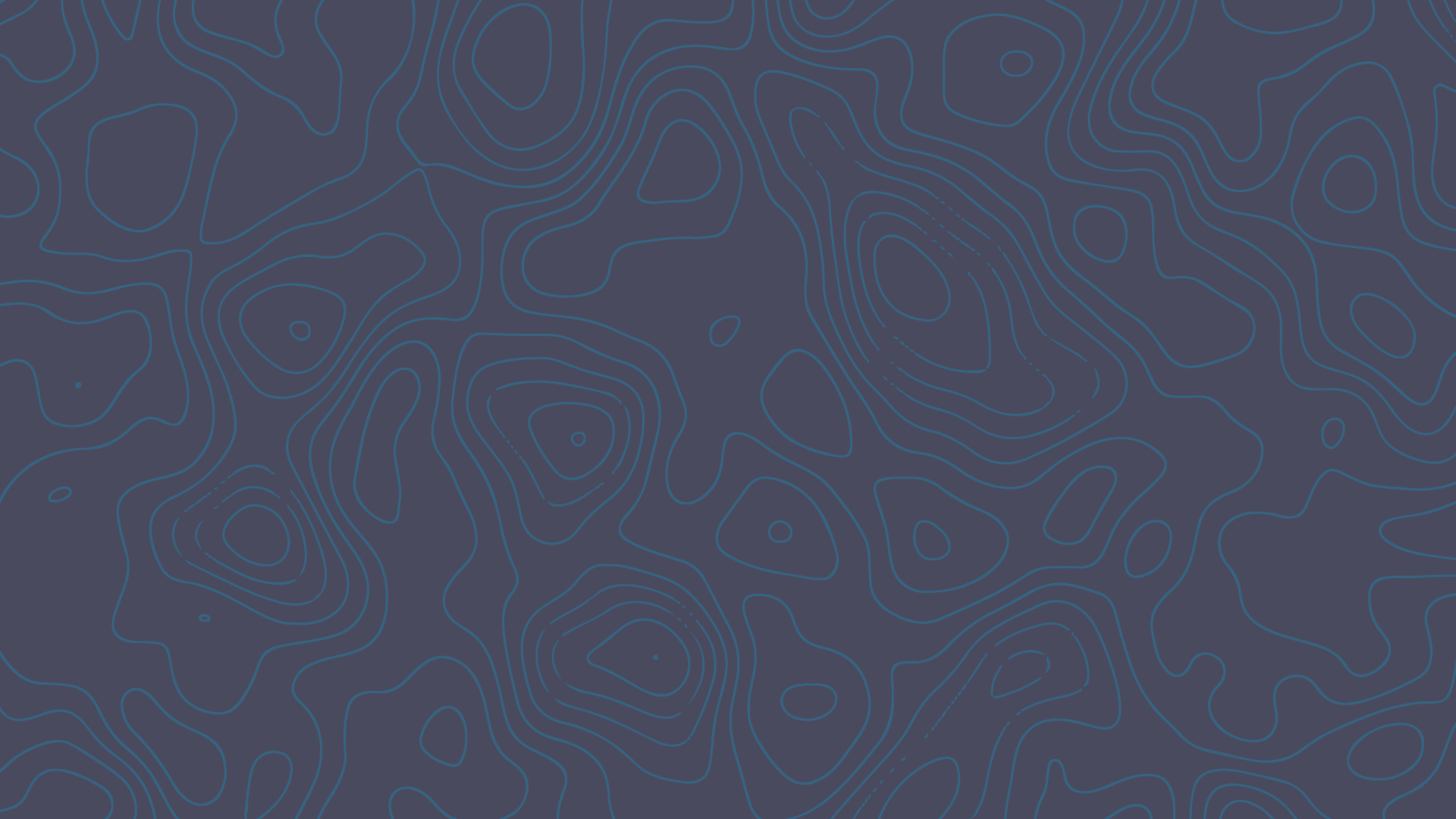 Our Goal
By {insert day, month, year}, the {insert your organization’s name} marketing team will reach {insert number} {insert metric} every {insert time frame}.
COMPANY LOGO HERE
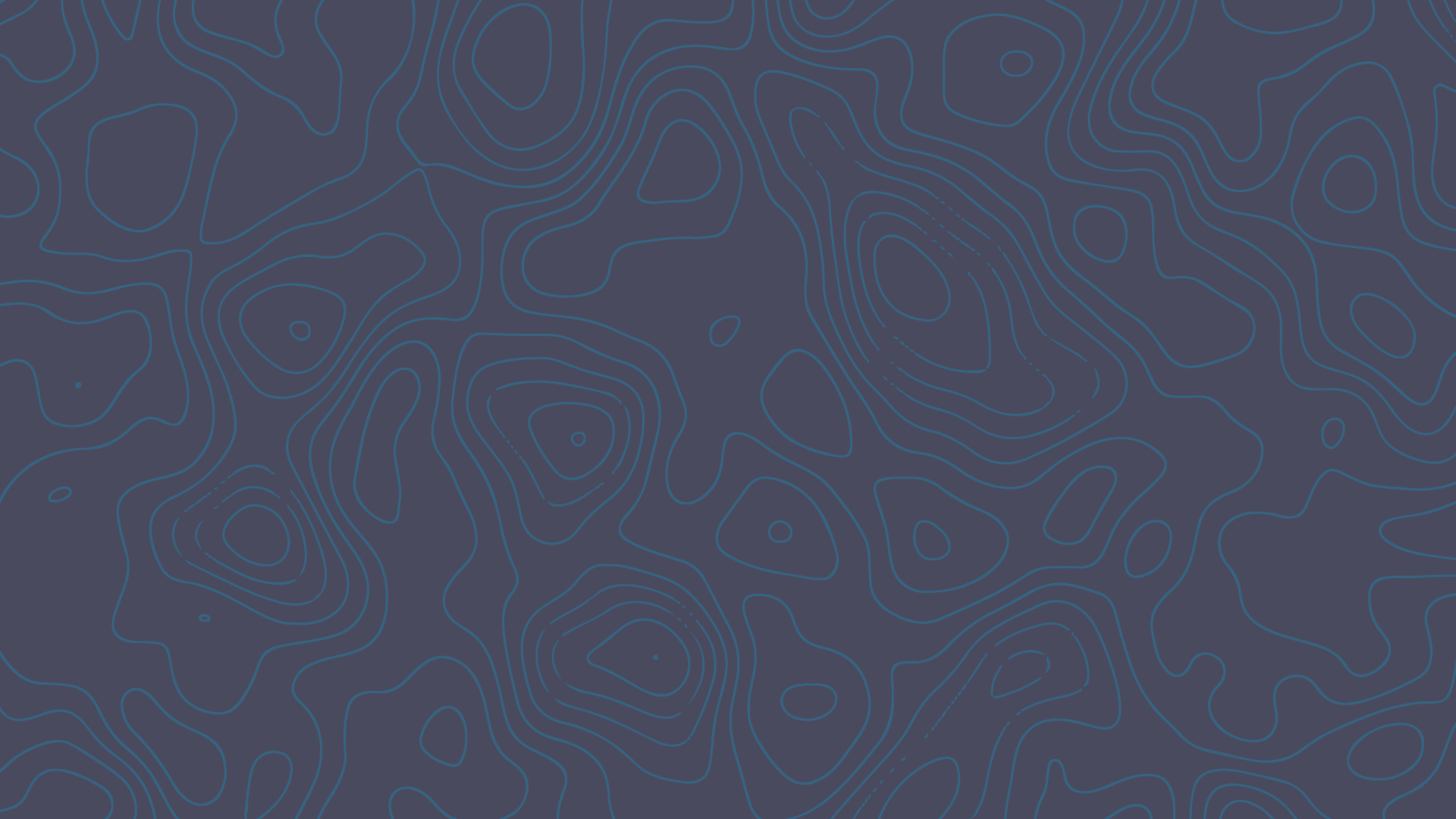 How We’ll Get There
Final Goal
COMPANY LOGO HERE
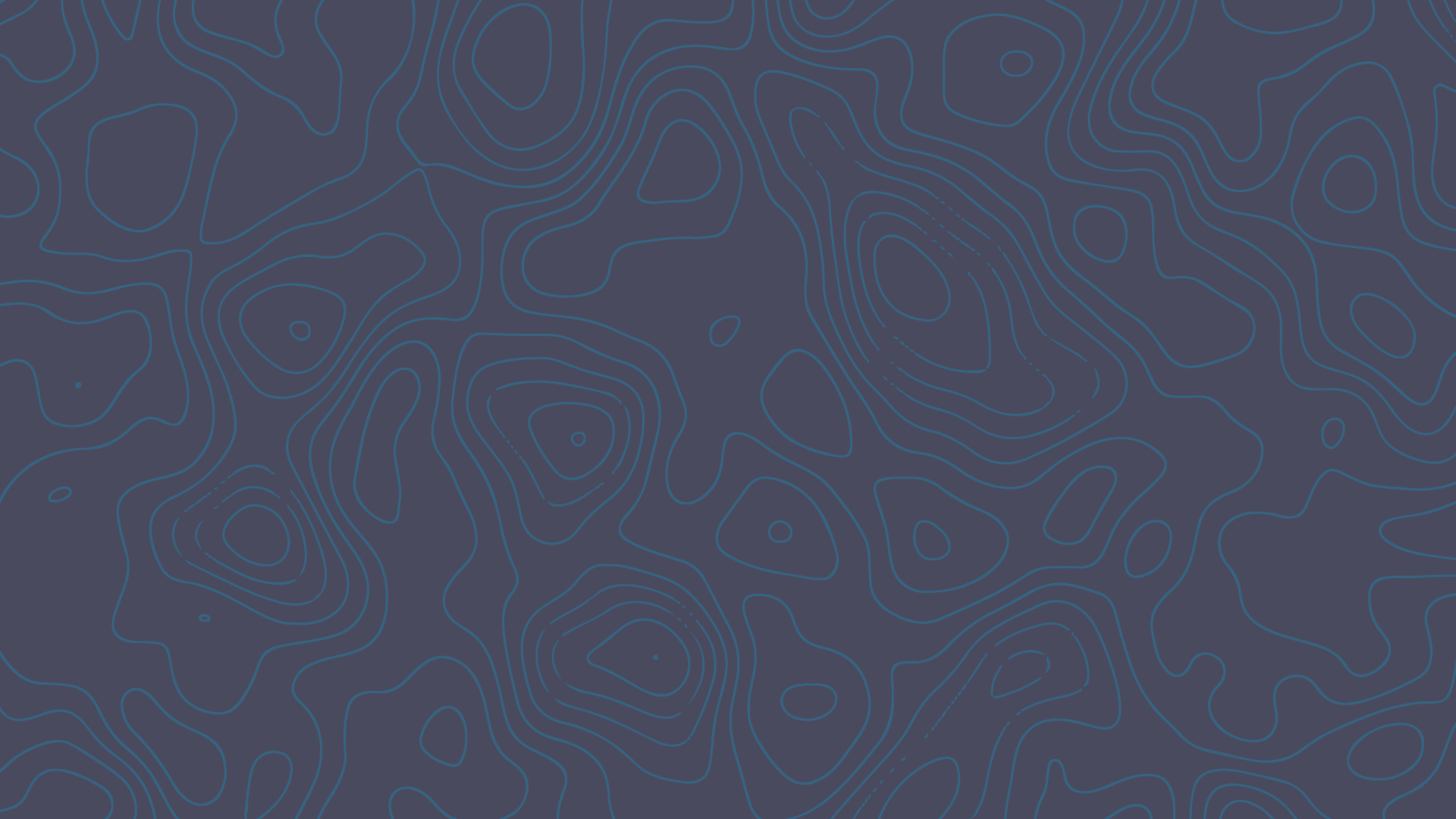 How We’ll Measure It
We will track our success with 
{insert your goal measurement tool}.
COMPANY LOGO HERE
Our SWOT Analysis
Strengths
Strength #1 Listed Here
Strength #2 Listed Here
Strength #3 Listed Here
Strength #4 Listed Here
Strength #5 Listed Here
Weaknesses
Weakness #1 Listed Here
Weakness #2 Listed Here
Weakness #3 Listed Here
Weakness #4 Listed Here
Weakness #5 Listed Here
Opportunities
Opportunity #1 Listed Here
Opportunity #2 Listed Here
Opportunity #3 Listed Here
Opportunity #4 Listed Here
Opportunity #5 Listed Here
Threats
Threat #1 Listed Here
Threat #2 Listed Here
Threat #3 Listed Here
Threat #4 Listed Here
Threat #5 Listed Here
Our Target Audience
And Persona
Target Audience Statement
{Insert your company} creates content to attract {insert target audience} so they can {insert desired outcome} better.
Basics
Persona name:
Job title:
Job responsibilities:
Gender:
Age:
Company Information
Company size:
Team size:
Location:
Emotion
Reasons they search for a solution:
Why they choose us:
#1 benefit they get from us:
Closest competitor they’d consider:
Customer quote:
Favorite blogs and resources:
Image
Link to image (or place image here):
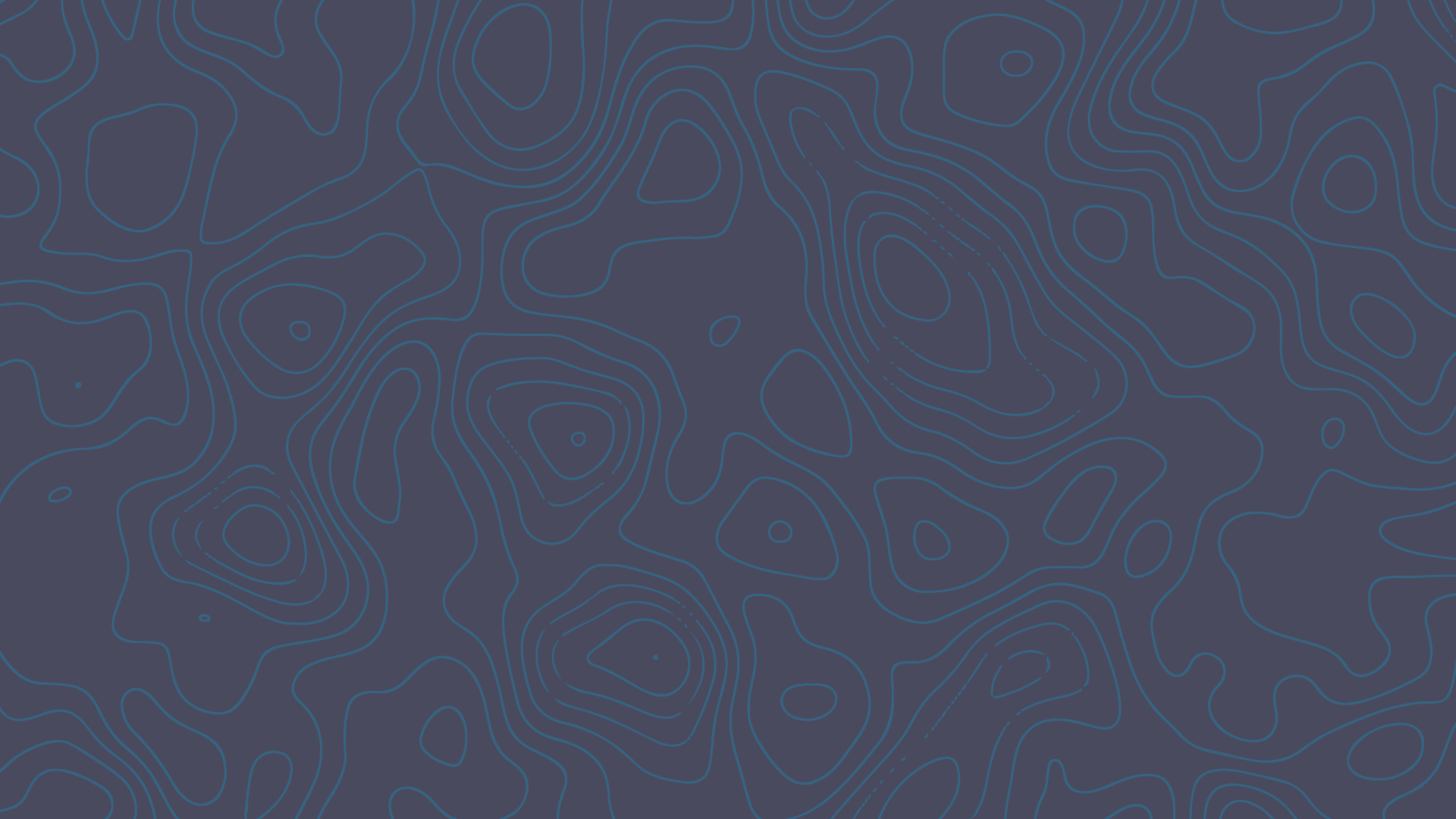 Our Branding
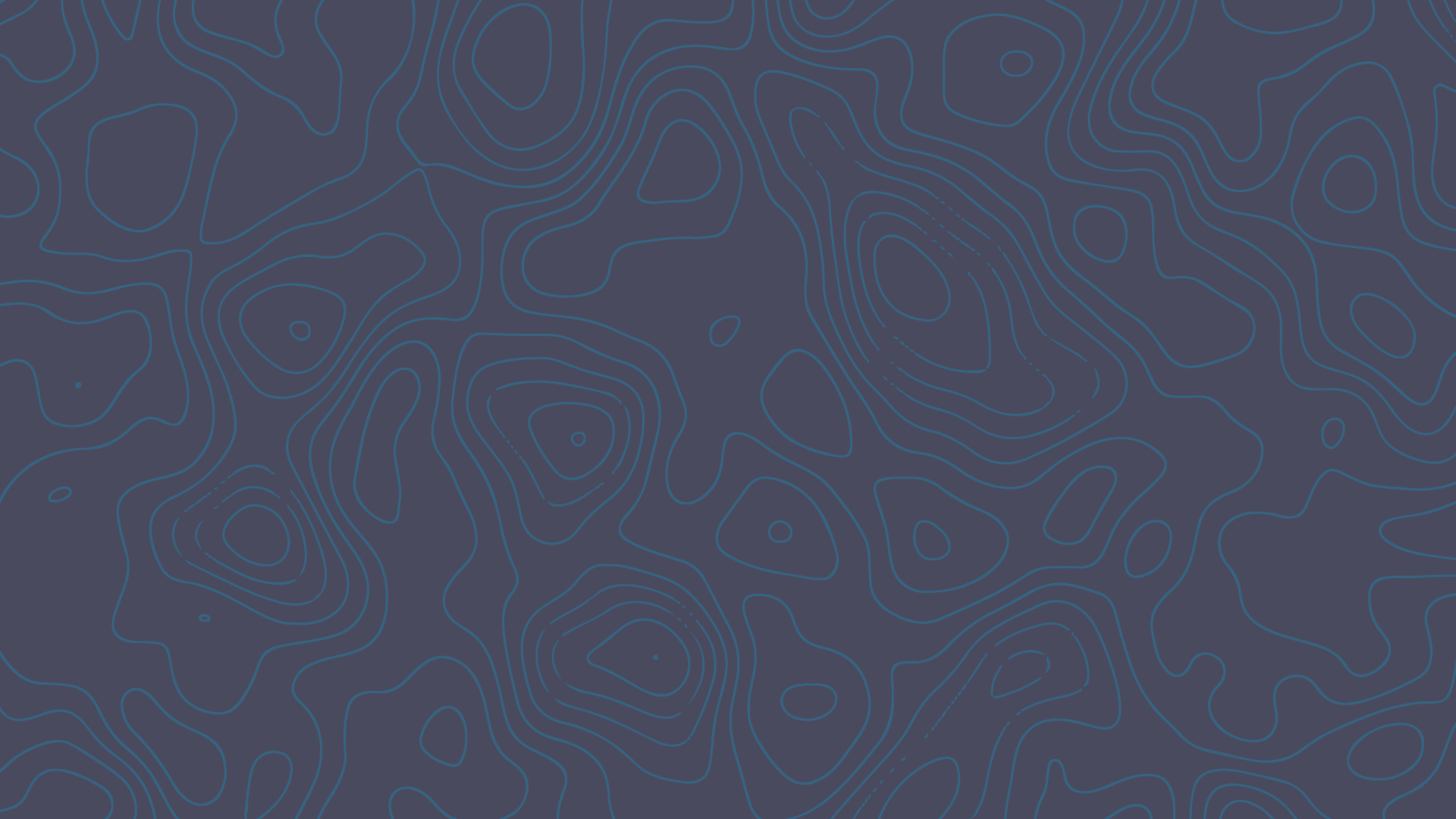 Brand Positioning
Relevancy:
Uniqueness:
Credibility:
COMPANY LOGO HERE
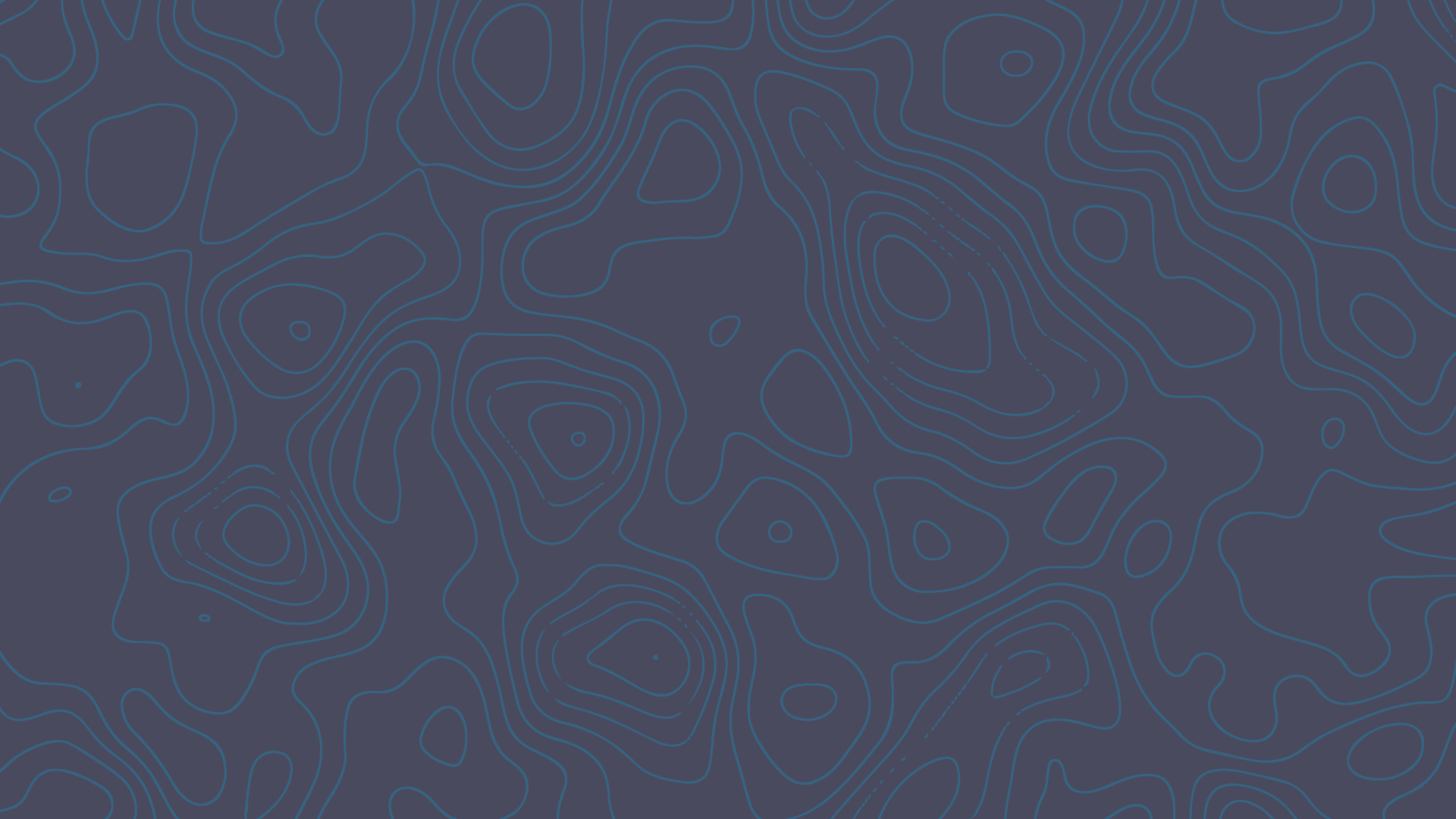 Brand Statement
{Insert target audience} trust {insert your brand} as the {insert unique product or service category} that {insert primary benefit} because {insert your brand} is the best way to {insert credibility statement}.
COMPANY LOGO HERE
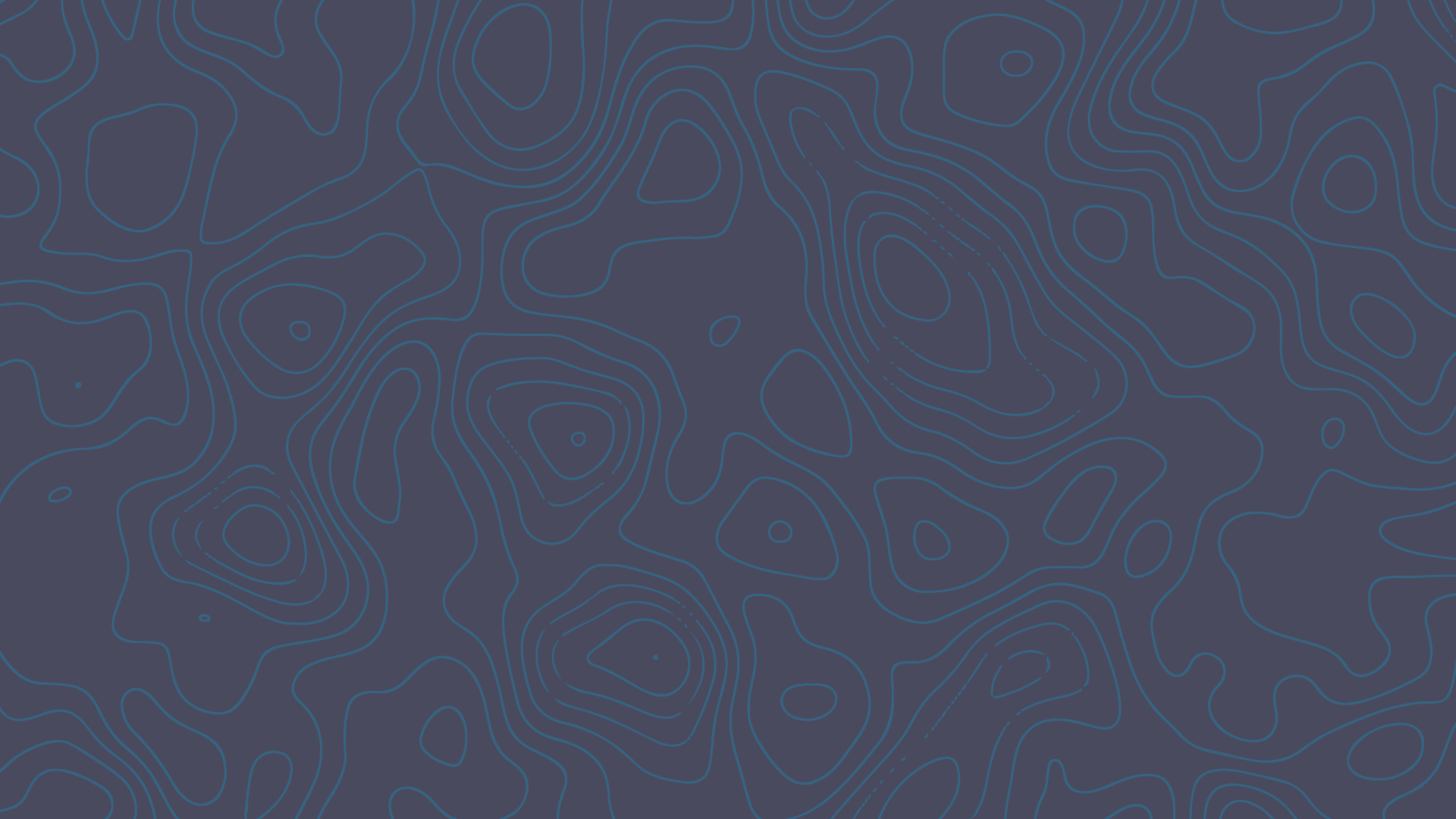 Brand Voice
Statement #1: We are {insert desired perception}, but we are not {insert antonym of desired perception}.
Statement #2: We are {insert desired perception}, but we are not {insert antonym of desired perception}.
Statement #3: We are {insert desired perception}, but we are not {insert antonym of desired perception}.
COMPANY LOGO HERE
Our Marketing Strategy
Marketing Tactics
Tactic #1 Listed Here
Tactic #2 Listed Here
Tactic #3 Listed Here
Tactic #4 Listed Here
Tactic #5 Listed Here
Marketing Projects
Project #1 Listed Here
Project #2 Listed Here
Project #3 Listed Here
Project #4 Listed Here
Project #5 Listed Here
Goal-Driven Marketing Budget
Monthly marketing budget = (marketing goal acquisition cost × marketing marketing goal #) + marketing operational costs
Goal-Driven Marketing Budget
Final Goal
Monthly Budget